A fesztiválok szerepe a Balaton-parti kisvárosok kulturális gazdaságának fejlesztésében
Enyedi-Tiner Klára
„Generációk diskurzusa a regionális tudományról” konferencia Győr, 2012. nov. 23.
Fesztivál fogalma
A fesztivál fogalma alatt ünnepi játékokat, időszakos kulturális ünnepeket, művészeti bemutatókat, seregszemléket értünk. Tágabb értelmezésben a fesztivál azonos időpontban rendezett különböző rendezvények összessége.

A fesztiválok mint nagyrendezvények turisztikai látnivalóként rendkívül fontosak. A fesztiválok szerepelnek legtöbbször a turisztikai eseménynaptárakban és programfüzetekben a nagyrendezvények sorában, mint a külföldiek számára ajánlott rangos programok
A fesztiválok mint kiemelkedő kulturális rendezvények sajátosságai
Kulturális fogyasztási igényeket elégítenek ki
Konkrét településhez kötődnek
Nagy számú látogatót vonzanak
Különböző ideig tartanak (1-11 nap)
Általában szezonálisak és periodikusak
Tematikus jellegűek
(zenei, gasztronómiai, művészeti, sport- stb. fesztivál)
Sajátos arculatuk, imázsuk van
 ezzel elősegítik a helyszíntelepülés turisztikai értékének  és ismertségének növekedését, hagyományt teremtenek
A fesztiválok közvetlen gazdasági hatásai
Elősegítik a helyi kiskereskedelem és szolgáltatások bevételeinek növekedését.
A szálláshelyek megemelkedő vendégforgalma növeli az idegenforgalmi bevételeket.
A rendezvények előkészítése, lebonyolítása kedvezően hat a helyi foglalkoztatásra.
Hozzájárulnak a helyi önkormányzat adóbevételeinek növekedéséhez.
Emelik a bérleti díjakból eredő önkormányzati és helyi vállalkozói bevételeket.
A Balaton-part mint „fesztivál-térség”
Települései kiemelten alkalmasak fesztiválok rendezésére
Okok:- sok táji érték és turisztikai vonzótényező
          -fejlett idegenforgalmi infrastruktúra
          -magas szintű vendéglátó kultúra 
          -kedvező elérhetőség

2012: 18 Balaton-parti településben 33 fesztivál
            (forrás: www.fesztivalkalauz.hu)
A Balaton-part mint „fesztivál-térség”
Északi part: 16, déli part: 13,
    nyugaton 4 (Keszthely és Hévíz)

5 város koncentrálta a fesztiválok 61%-át!

Balatoni „fesztivál-városok”, 2012:
      -Balatonfüred (7), 
      -Siófok (4), 
      -Keszthely, Fonyód, Balatonboglár (3-3-3)
A fesztiválok kezdő év szerinti megoszlása
Forrás: www.fesztivalkalauz.hu
A fesztiválok száma időtartam szerint
Forrás: www.fesztivalkalauz.hu
Hónapok szerinti eloszlásuk
Forrás: www.fesztivalkalauz.hu
Tematikai megoszlás
Forrás: www.fesztivalkalauz.hu
Következtetések
A balatoni településeken:
 - a fesztivál-rendezési aktivitás 2009-2012 között élénkült meg - a 33-ből 15-öt ekkor rendeznek meg először.
	Válasz a vendégforgalom visszaesésének mérséklésére!

- a rendezvények 2/3 része 1-3 napos, hosszabbak tartására csak a fesztivál-városok vállalkoznak
	Kivétel: Zamárdi, B.földvár, Alsóörs (4 naposak) 
 
- a fesztiválok felét a nyári szezonban rendezik, de gyarapodik az őszi-kora téli fesztiválok száma is.

- a hagyományos gasztro- és zenei fesztiválok egyre inkább átadják a helyüket a komplex kínálatúaknak
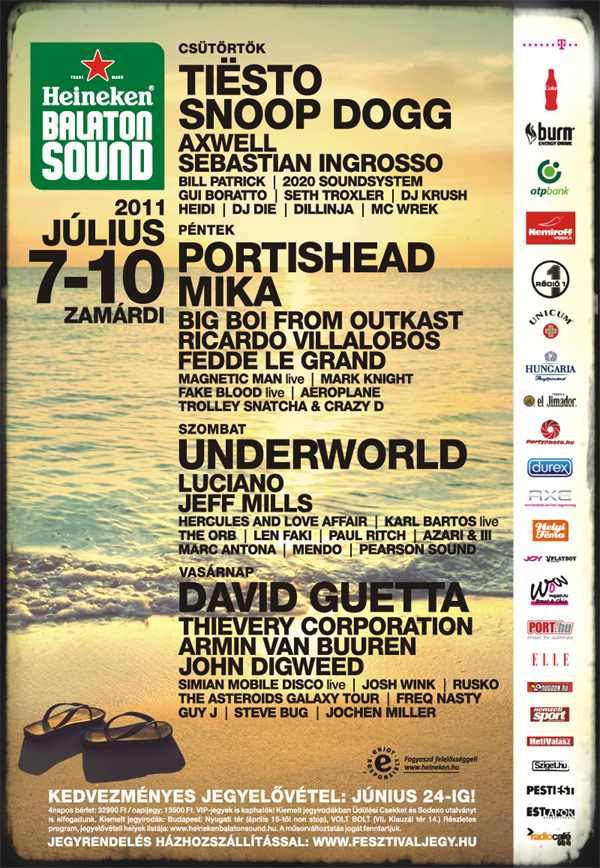 A Heineken Balaton Sound fesztivál (HBS)
A tópart legnagyobb vendégforgalmat vonzó rendezvénye (2012: 108 ezer látogató!)

2007 óta évente rendezik Zamárdi szabadstrandján július elején, 4 napig tart.

28 szponzor (italgyártók, médiák, sajtó stb.)

Kiterjedt marketing révén széles hazai és nemzetközi ismertség  -  a külföldi látogatók (A, HR, SK, D) aránya 10-12%. 

Folyamatosan emelkedő jegy- és bérletárak ellenére növekvő részvétel jellemzi
A HBS látogatóinak területi megoszlása, 2008
Forrás:Sziget iroda, 2009
A HBS jegy- és bérletárai 2007-2012,1000 Ft-ban
Forrás:www.heinekenbalatonsound.hu
A HBS látogatottsága  és gazdasági vonzata
Látogató-
szám
(ezer fő)
	2007: 72
	2008:  88
	2009:  94
	2010:  98
	2011: 101
	2012: 108
Összes költésük (millió Ft):
	2008: 1600             2012: 4300
A HBS-ból származó teljes adóbevétel (millió Ft):
	2008: 340               2012: 920

Zamárdi önkormányzat:
	- helyi adó bevétele a HBS-ből:
	    2008: 18 mFt   2012: 45 mFt
	- bérleti díjakból bevétele:
	    2008: 6 mFt     2012: 10 mFt
Zamárdi és a környező parti települések felkészülése a HBS-re
Vizsgálandó mutatók:
	- Szállásférőhelyek alakulása
	- Vendégszám változása
	- Vendégéjszakák számának alakulása

Megjegyzés: A szállásköltségek a HBS
		 látogatóinak teljes kiadásában csak
		 8-9%-kal részesednek!
A szállásférőhelyek alakulása, 2005-2010
Forrás: Somogy megye statisztikai évkönyvei, 2005-2010. KSH, Budapest alapján
Zamárdi fő idegenforgalmi mutatói, 2005-2010
Forrás: Somogy megye statisztikai évkönyvei, 2005-2010. KSH, Budapest alapján
A HBS vizsgálati eredményei
A HBS fesztivál pozitív gazdasági hatásai döntően Zamárdiban érvényesülnek
A HBS 4 napja adta a turizmusból származó teljes júliusi bevétel közel 40%-át (2012).
2008-2010 között a szállásférőhely-kapacitás 2,5-szeresére bővült
Megtörtént a vendéglátóhelyek és kiskereskedelmi egységek többségének felújítása
A HBS-nek kulcsszerepe van (és a jövőben is kulcsszerepe lesz) a gazdasági recesszió miatt visszaeső önkormányzati bevételek növelésében és Zamárdi gazdasági helyzetének stabilizálásában.
További vizsgálatok
2013-2016 között, hogyan alakul a fesztiválok száma a Balaton-parti településeken
    -van-e még kapacitás  növekedésre vagy csökken a számuk?
    -változik-e a tematikus összetételük
EU-s támogatások 
Új települések csatlakoznak-e, vagy a fesztiválvárosokban még több rendezvény lesz
Európai tavaknál szervezett fesztiválok összehasonlítása
Köszönöm a figyelmet!